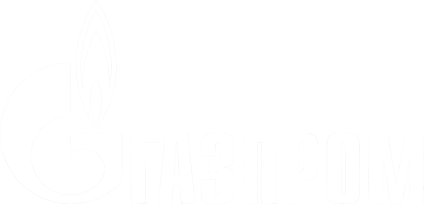 Основные программные документы
В.В.Черепанов, Г.Г.Кучеров

Перспективы и проблемы развития геологоразведочных работ и добычи газа в ОАО «Газпром» до 2030 года

Доклад на заседании Президиума Сибирского отделения РАН

г. Новосибирск, 02.06.2011
1
Перспективы  и проблемы развития геологоразведочных работ и добычи газа в ОАО «Газпром»  до 2030 г.
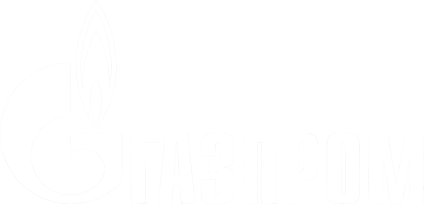 Основные программные документы
Энергетическая стратегия России на период до 2030 г (утверждена распоряжением Правительства РФ от 13.11.2009 № 1715-р); 

Программа создания в Восточной Сибири и на Дальнем Востоке единой системы добычи, транспортировки газа и газоснабжения с учетом возможного экспорта газа на рынки Китая и других стран Азиатско-Тихоокеанского региона (Приказ Минпромэнерго России от 03.09.2007)
(В настоящее время Минэнерго России инициируется корректировка программы);

«Программа комплексного освоения месторождений углеводородного сырья Ямало-ненецкого автономного округа и севера Красноярского края» и ее составная часть «Комплексное освоение месторождений п-ва Ямал и прилегающих акваторий» (Приказ Минэнерго России от 05.08.2010 № 441);

Программа развития минерально-сырьевой базы газовой промышленности на период до 2030 года (Постановление Правления ОАО «Газпром» № 71/22-кт 23.10.2002);

«Программа развития ОАО «Газпром» на 10 лет»;

Программа освоения ресурсов углеводородов на шельфе Российской Федерации до 2030 года (Коррективы приняты Постановлением  Правления ОАО «Газпром» » № 07 от 3.03.2011)
2
Перспективы  и проблемы развития геологоразведочных работ и добычи газа в ОАО «Газпром»  до 2030 г.
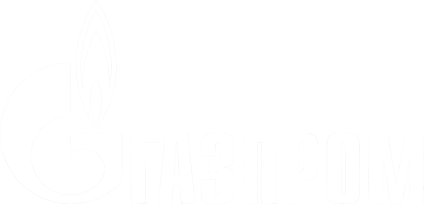 Прирост запасов по результатам геологоразведочных работ 
за период 2002-2010 гг. по ОАО «Газпром»
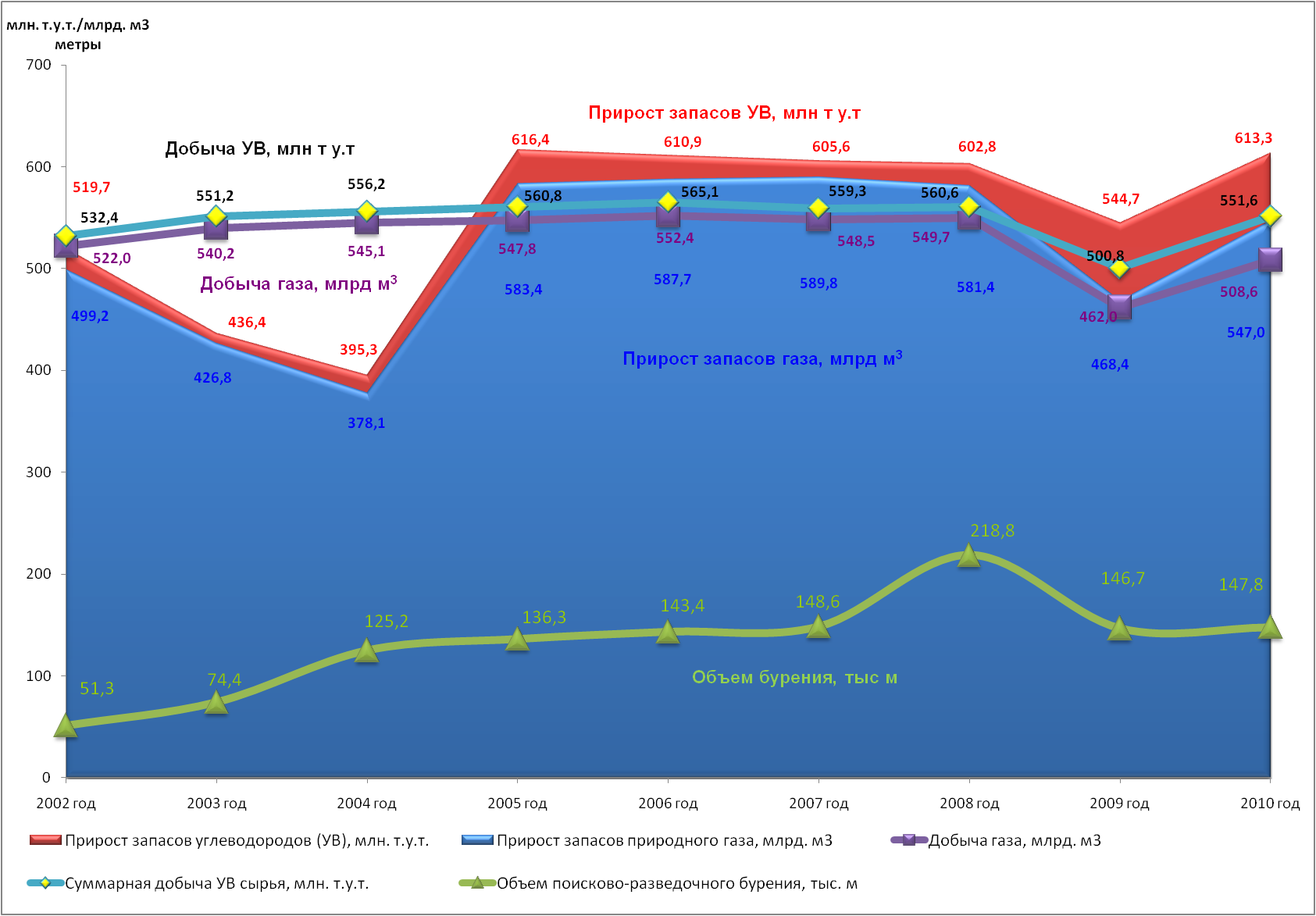 3
Перспективы  и проблемы развития геологоразведочных работ и добычи газа в ОАО «Газпром»  до 2030 г.
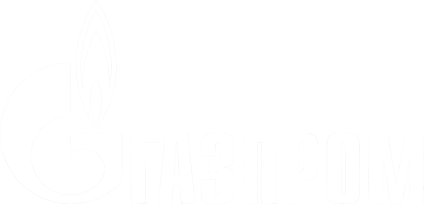 Состояние и структура запасов газа ОАО «Газпром»
Распределение по регионам*
Распределение по компаниям-операторам
10,8
47,8
47,8*
Распределение запасов газа ОАО «Газпром» по регионам
Недостаточно обеспечены текущими запасами регионы Восточной Сибири (0,7 трлн м3) и шельфа (1,2 трлн м3,  без Штокмановского месторождения)

На 01.01.2011 – 33,1 трлн м3
33,6
*) оценка
4
Перспективы  и проблемы развития геологоразведочных работ и добычи газа в ОАО «Газпром»  до 2030 г.
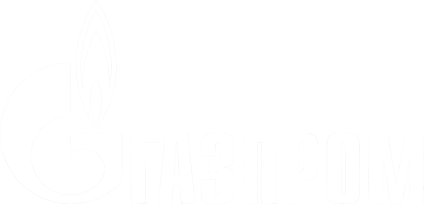 Современный период функционирования  газовой отрасли России в части развития и освоения МСБ характеризуется:
быстрым истощением извлекаемых запасов свободного газа базовых залежей месторождений Европейских районов и Надым-Пур-Тазовского региона Западной Сибири;
невозможностью быстрого вовлечения в масштабную разработку крупнейших по запасам месторождений с газом сложного состава, в удаленных от ЕСГ районах суши (Ямал, Восточная Сибирь), на шельфе Баренцева и Карского морей;
высоким уровнем геологической и буровой изученности глубин до 3,5 км; недоразведанностью глубоких горизонтов базовых месторождений – Ямбургского, Заполярного, Ен-Яхинского, Песцового, Харасавэйского и мн.др.;
исчерпанием возможностей для открытия в большинстве регионов суши крупнейших (более 100 млн т у.т) и даже крупных (более 30 млн т у.т.) месторождений УВ;
значительным усложнением структуры неоткрытых ресурсов газа и нефти в недрах осадочных бассейнов России (суша); резким увеличением количества и географии поисковых и эксплуатационных объектов;
расширением производственной деятельности российских компаний в области МСБ на страны ближнего и дальнего зарубежья;
повышением роли комплексных геофизических исследований при решении практически всех задач развития МСБ (поиски, разведка, моделирование и мн.др.).
5
Перспективы  и проблемы развития геологоразведочных работ и добычи газа в ОАО «Газпром»  до 2030 г.
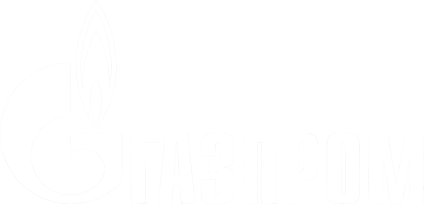 Прогноз добычи газа группы Газпром до 2030 г.
6
Перспективы  и проблемы развития геологоразведочных работ и добычи газа в ОАО «Газпром»  до 2030 г.
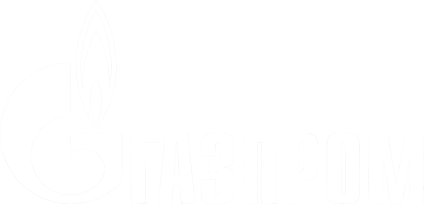 Основные тенденции развития добычи газа до 2030 года
Существенное снижение уровней добычи в Надым-Пур-Тазовском регионе в связи с выработанностью месторождений, в первую очередь сеноманских залежей; эксплуатация базовых сеноманских залежей на заключительной стадии будет связана со значительными осложнениями по причине низких давлений и обводнения скважин, что приведет к резкому росту себестоимости добычи;

Рост добычи конденсатсодержащего газа из нижнемеловых и ачимовских залежей месторождений НПТР, что требует расширения мощностей подготовки конденсатсодержащего газа, транспортировки и переработки жидких углеводородов;

Необходимость развития добычи газа в новых районах с отсутствующей промышленной инфраструктурой и на шельфе (на п-ве Ямал, в Восточной Сибири, на шельфе Баренцева моря (Штокмановское месторождение), на Сахалинском шельфе, в Обской и Тазовской губах, на шельфе Карского моря);
7
Перспективы  и проблемы развития геологоразведочных работ и добычи газа в ОАО «Газпром»  до 2030 г.
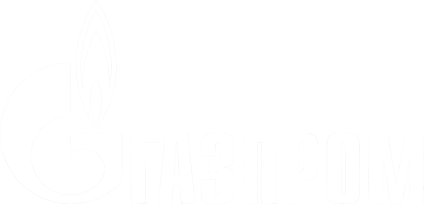 Главные центры по объему добычи и значимости для развития газовой промышленности России до 2040 г.
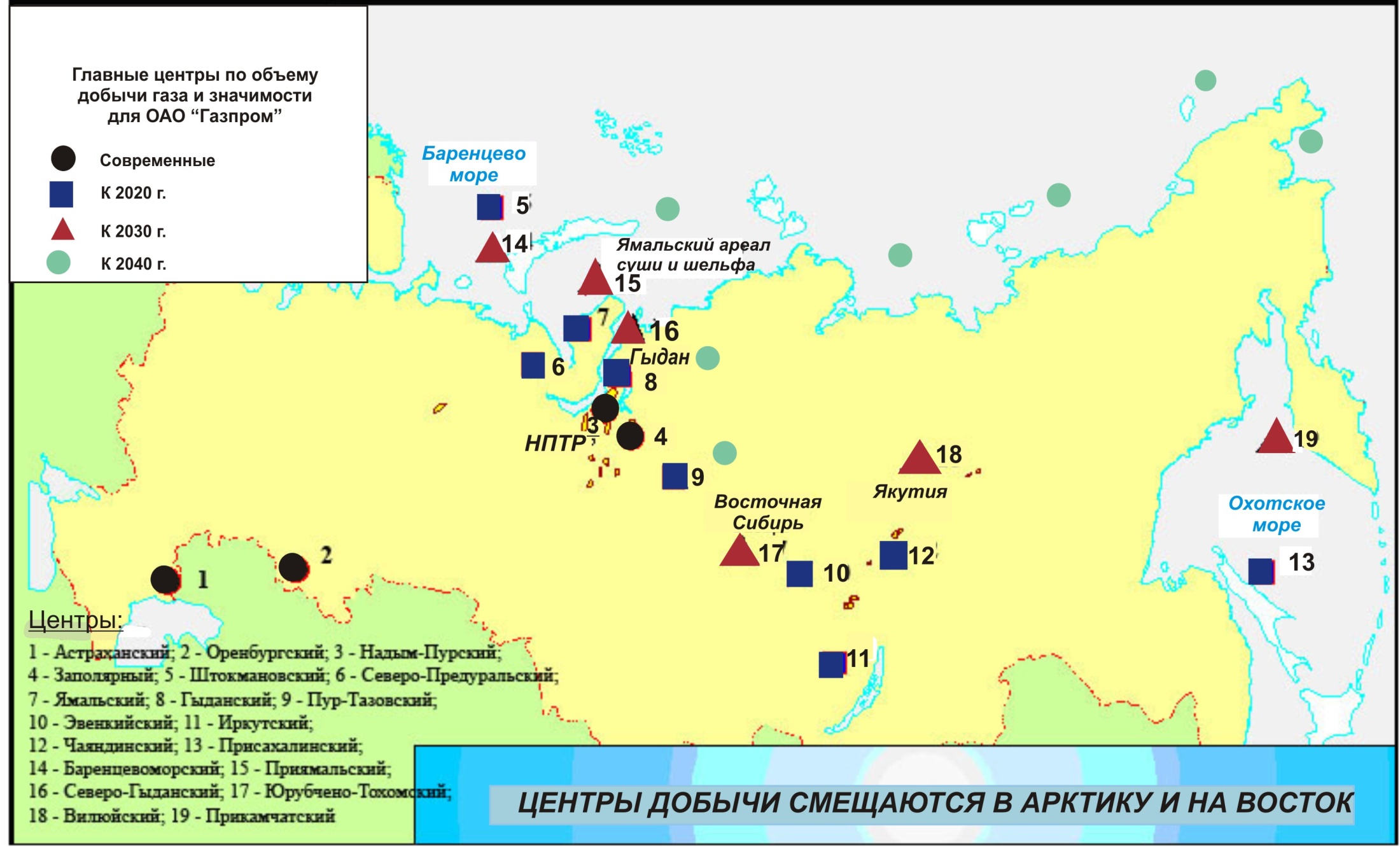 Запасы Группы Газпром
8
Перспективы  и проблемы развития геологоразведочных работ и добычи газа в ОАО «Газпром»  до 2030 г.
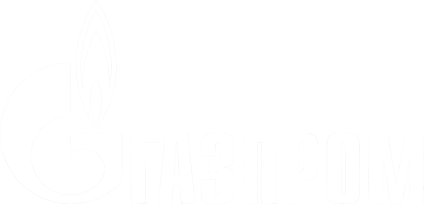 Инновационный проект добычи метана из угольных пластов
С 2008 года ОАО «Газпром» приступил к реализации инновационного проекта по добыче метана из угольных пластов в Кемеровской области.
 
Данное направление является новым не только для Газпрома, но и для РФ в целом. 

В настоящее время ведутся геолого-разведочные работы на Талдинской и Нарыкско-Осташкинской площадях.

 В 2010 году пробная добыча угольного метана на Талдинском месторождении составила 5 млн м3, к концу 2011 года планируется приступить к этапу опытно-промышленной разработки.
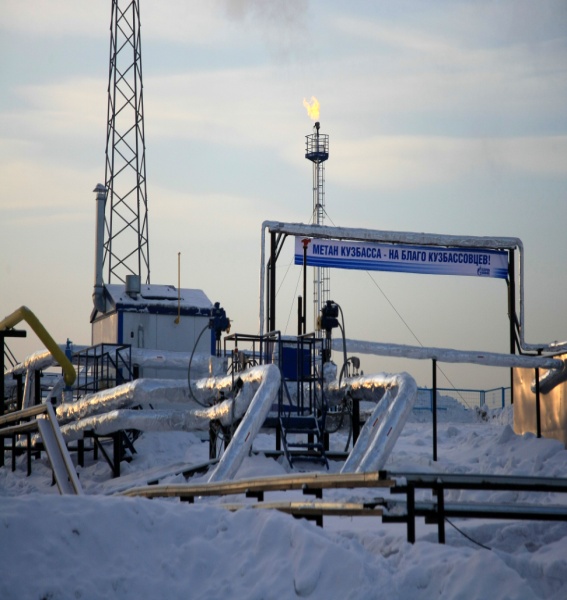 9
Перспективы  и проблемы развития геологоразведочных работ и добычи газа в ОАО «Газпром»  до 2030 г.
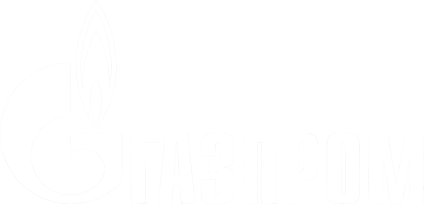 Нетрадиционные  ресурсы газа
Программой НИОКР ОАО «Газпром» на 2011 год предусмотрен ряд работ по изучению нетрадиционных ресурсов газа в целом, в том числе:

Технико-экономическая оценка современного состояния и перспектив развития добычи сланцевого газа в России и в мире

Комплексная целевая программа освоения нетрадиционных ресурсов газа (газовые гидраты, сланцевые и угольные газы, газ плотных коллекторов)
10
Перспективы  и проблемы развития геологоразведочных работ и добычи газа в ОАО «Газпром»  до 2030 г.
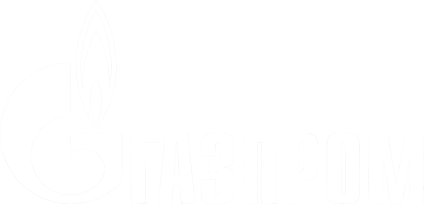 Программа инновационного развития ОАО «Газпром»
 Технологические приоритеты газового бизнеса
Технологии поиска и разведки месторождений углеводородов, включая освоение нетрадиционных ресурсов

Технологии освоения ресурсов углеводородов в районах вечной мерзлоты

Технологии освоения ресурсов углеводородов на континентальном шельфе

Технологии добычи углеводородов на действующих месторождениях

Технологии, обеспечивающие повышение эффективности магистрального транспорта газа, диверсификацию способов поставок газа потребителям

Технологии для повышения эффективности хранения газа

Технологии газопереработки и нефтегазохимии

Технологии реализации и использования газа
11
Перспективы  и проблемы развития геологоразведочных работ и добычи газа в ОАО «Газпром»  до 2030 г.
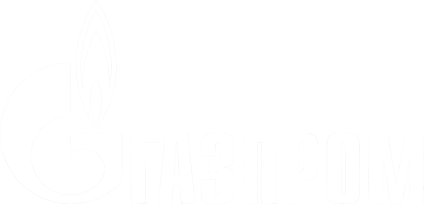 Ключевые инновационные технологии. 
Газовый бизнес
12
Перспективы  и проблемы развития геологоразведочных работ и добычи газа в ОАО «Газпром»  до 2030 г.
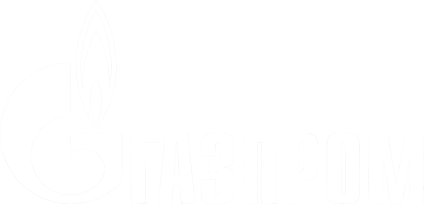 Ключевые инновационные технологии. 
Газовый бизнес
13
Перспективы  и проблемы развития геологоразведочных работ и добычи газа в ОАО «Газпром»  до 2030 г.
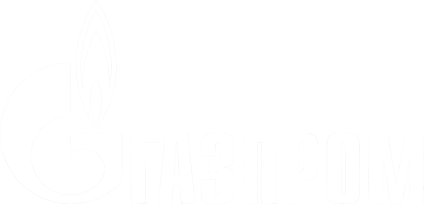 Ключевые инновационные технологии. 
Газовый бизнес
14
Перспективы  и проблемы развития геологоразведочных работ и добычи газа в ОАО «Газпром»  до 2030 г.
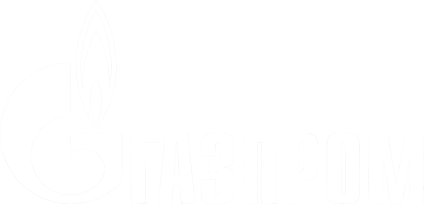 Ключевые инновационные технологии. 
Газовый бизнес
15
Перспективы  и проблемы развития геологоразведочных работ и добычи газа в ОАО «Газпром»  до 2030 г.
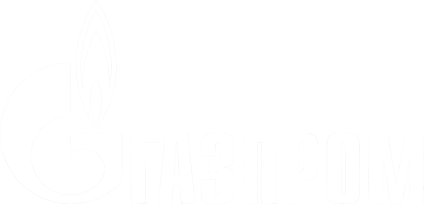 Применение суперкомпьютерных технологий
9 июня 2011 года в ОАО «Газпром» состоится расширенное заседание секции «Развитие сырьевой базы, разработка и обустройство месторождений» НТС ОАО «Газпром» по вопросу «Перспективы использования суперкомпьютерных технологий для моделирования геологического строения и разработки месторождений»

Приглашаем ученых Сибирского отделения РАН принять участие в заседании и выступить с докладами по рассматриваемому вопросу

Контактное лицо по организационным вопросам: 
Ершов Сергей Евгеньевич;
тел. 8 (495)-719-68-43;
факс 8 (495)-719-69-67;
E-mail  S.Ershov@adm.gazprom.ru
16
Перспективы  и проблемы развития геологоразведочных работ и добычи газа в ОАО «Газпром»  до 2030 г.
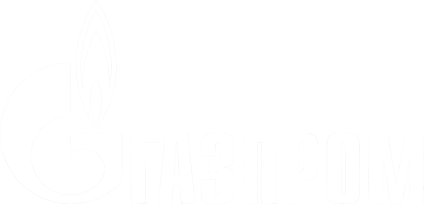 Ключевые инновационные технологии. 
Газовый бизнес
17
Перспективы  и проблемы развития геологоразведочных работ и добычи газа в ОАО «Газпром»  до 2030 г.
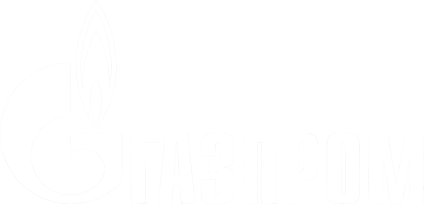 Спасибо за внимание!
18
Перспективы  и проблемы развития геологоразведочных работ и добычи газа в ОАО «Газпром»  до 2030 г.
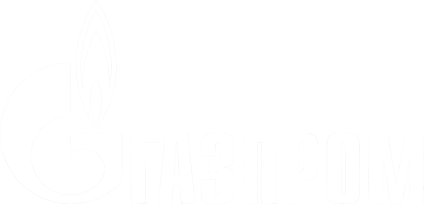 Инновационный технологии разработки метаноугольных месторождений
Перспективы  и проблемы развития геологоразведочных работ и добычи газа в ОАО «Газпром»  до 2030 г.
Эффективное использование технологии многостадийного ГРП – 
ключ к залежам сланцевого газа
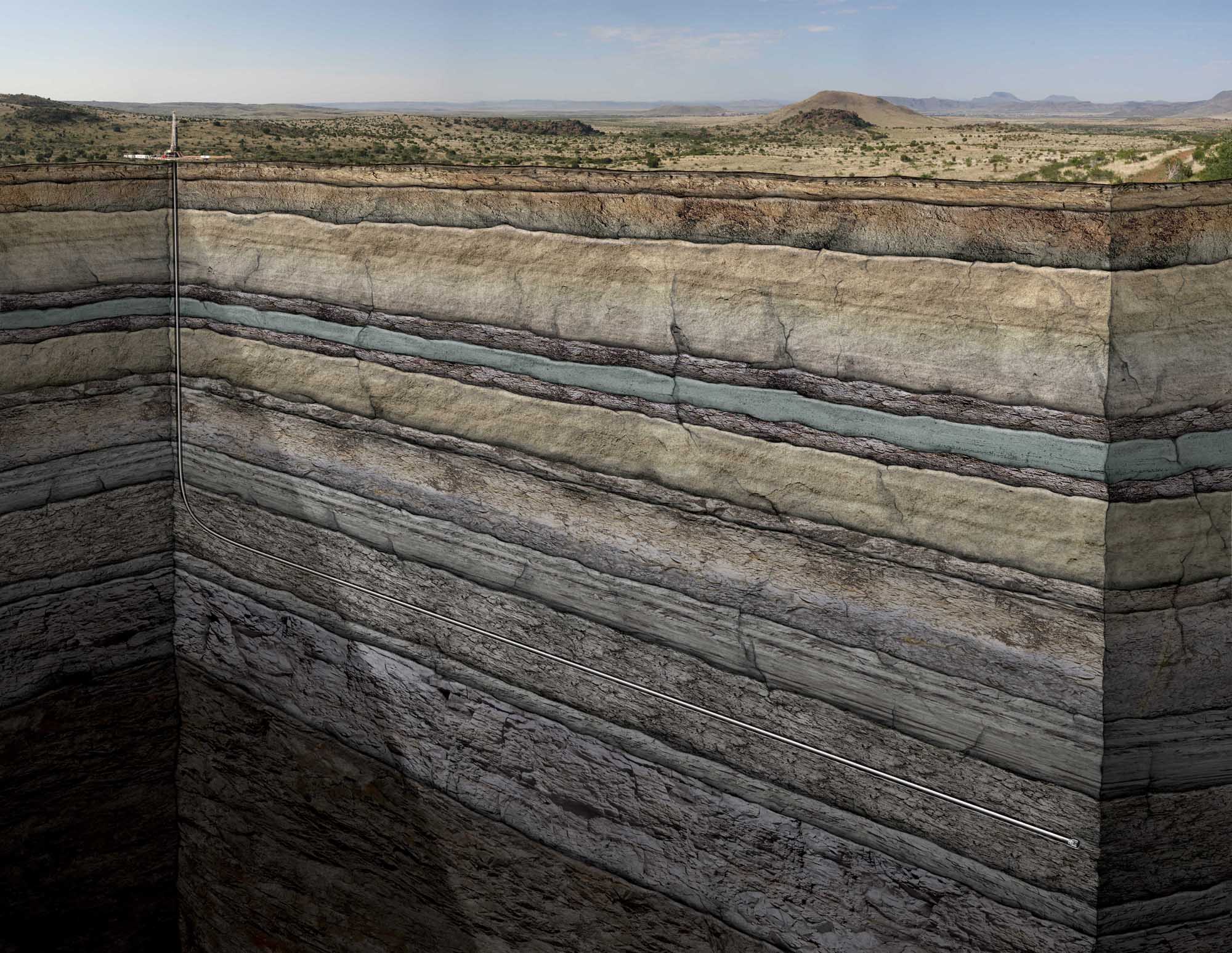 Вертикальная часть скважины
Горизонтальная часть скважины
Многостадийный ГРП